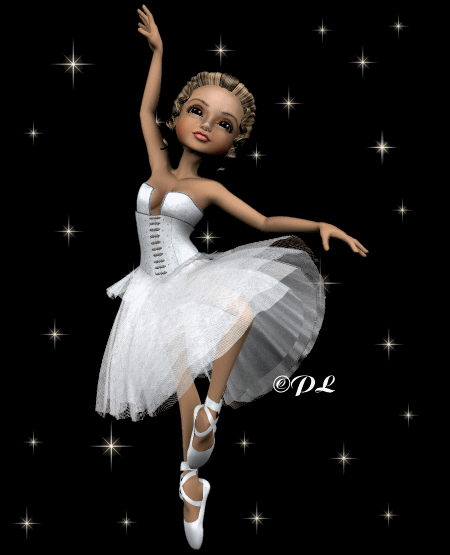 Снежинки – балеринки.
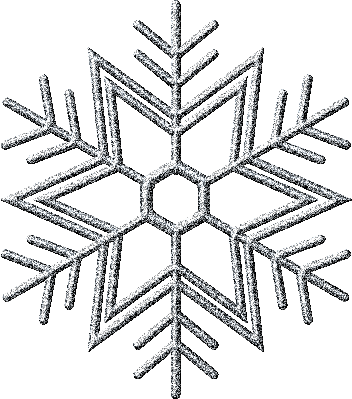 Подготовила:
Жданова Е.А.
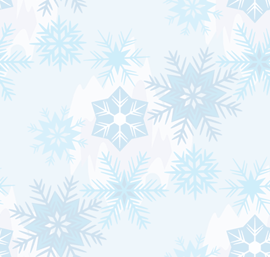 ВЫРЕЖЬТЕ  СНЕЖИНКИ  КРУПНОГО РАЗМЕРА . ЦЕНТР  У СНЕЖИНКИ ДОЛЖЕН БЫТЬ ВЫРЕЗАН (ДИАМЕТРОМ 4 СМ.
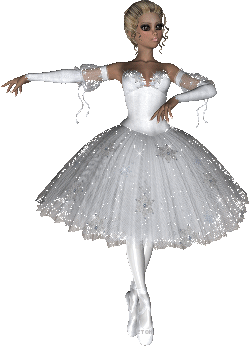 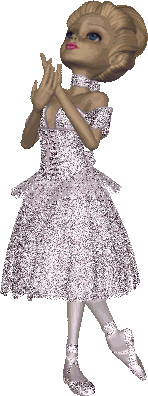 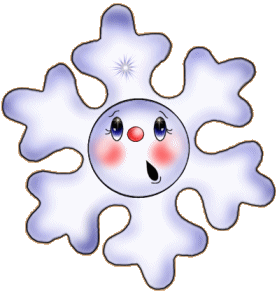 Этапы изготовления снежинки.
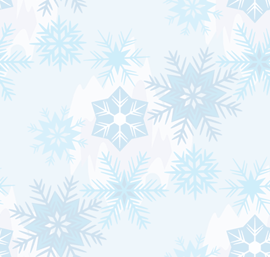 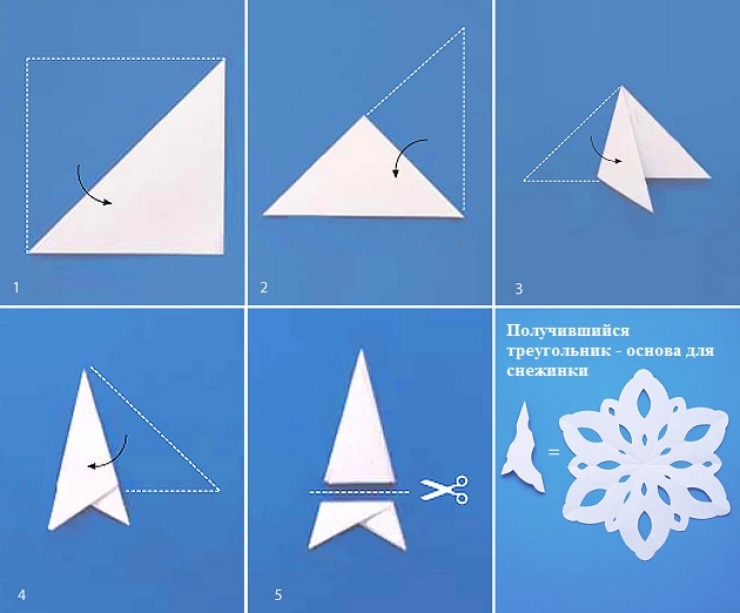 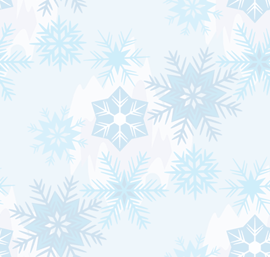 Процесс вырезания снежинки.
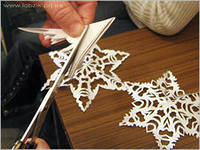 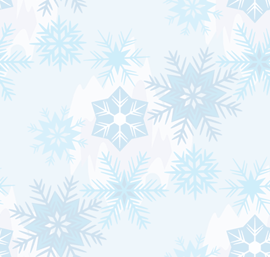 Разновидность снежинок.
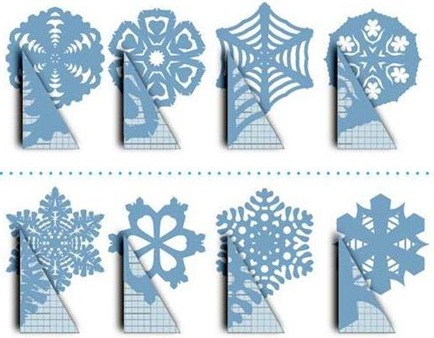 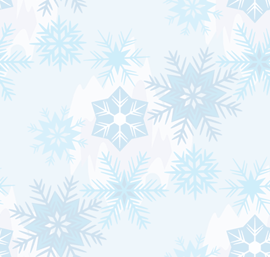 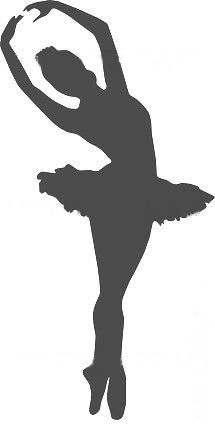 ПО  ТРАФАРЕТУ  ПЕРЕВЕДЁННОМУ НА БУМАГУ (НАРИСОВАННОМУ ИЛИ
  СКОПИРОВАННОМУ)  ВЫРЕЖЬТЕ  БАЛЕРИНУ.
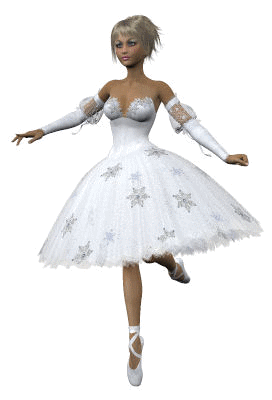 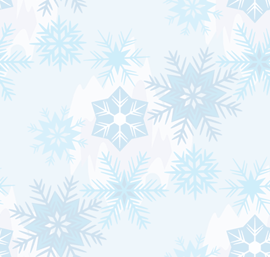 Виды трафаретов.
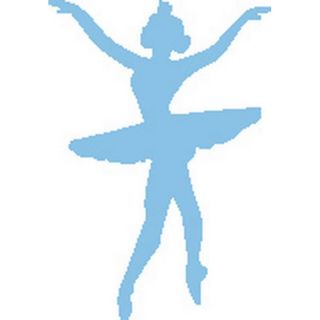 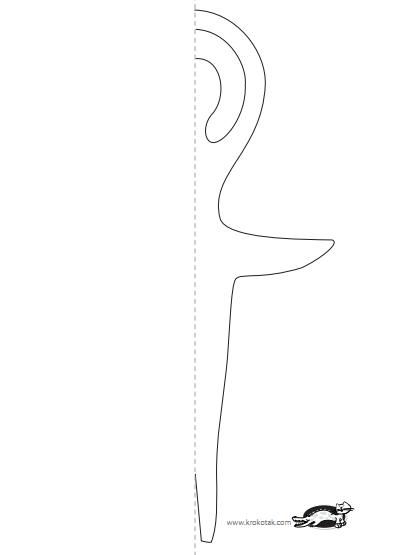 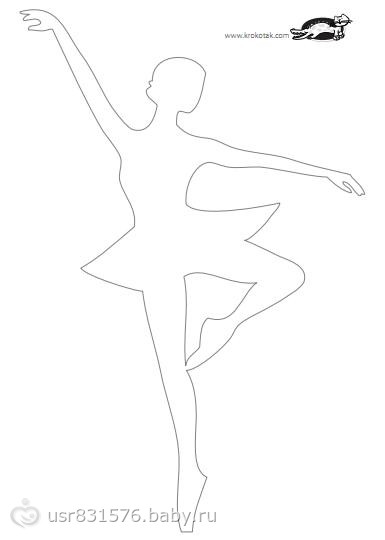 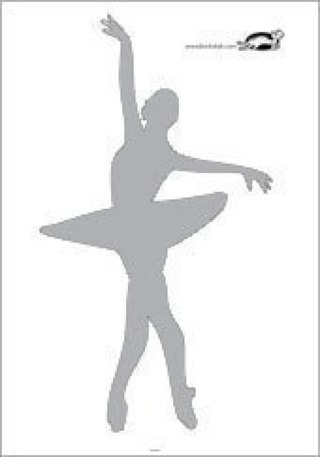 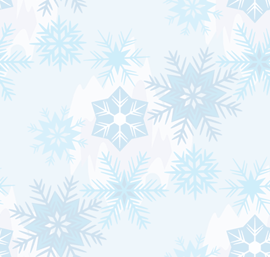 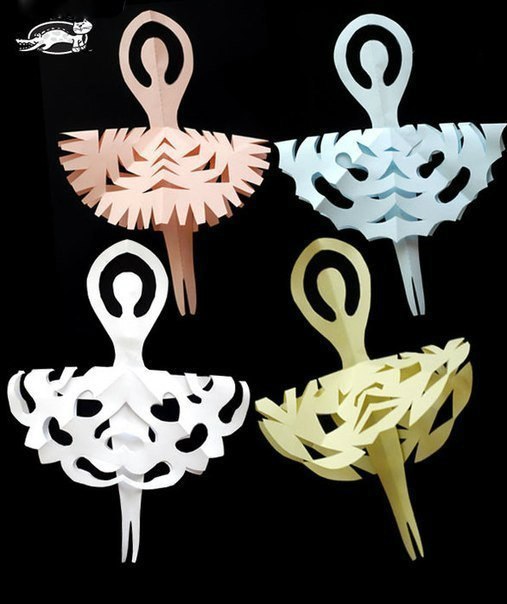 ВСТАВЬТЕ  БАЛЕРИНКУ В СНЕЖИНКУ.
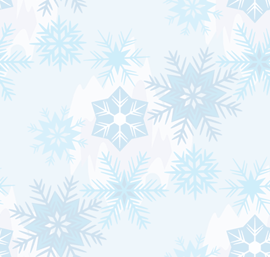 ПРИКРЕПИТЕ  НИТЬ  К БАЛЕРИНКЕ- СНЕЖИНКЕ………
УКРАСЬТЕ  КОМНАТУ.

ПРИМЕЧАНИЕ: БАЛЕРИНКИ - СНЕЖИНКИ  (КРУЖАТСЯ, ТАНЦУЮТ) ПОД ВОЗДЕЙСТВИЕМ ВОЗДУХА)
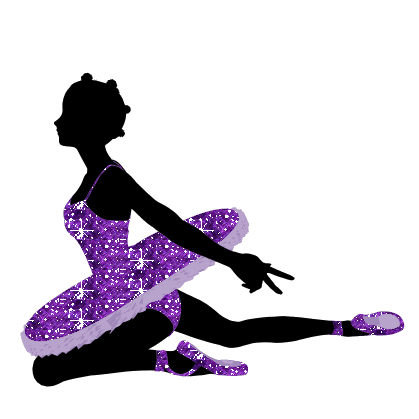 +
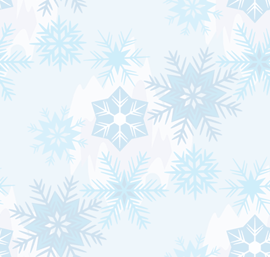 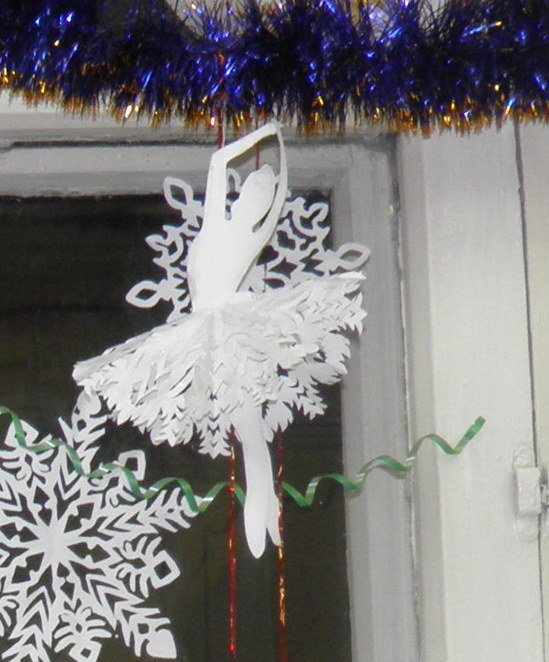 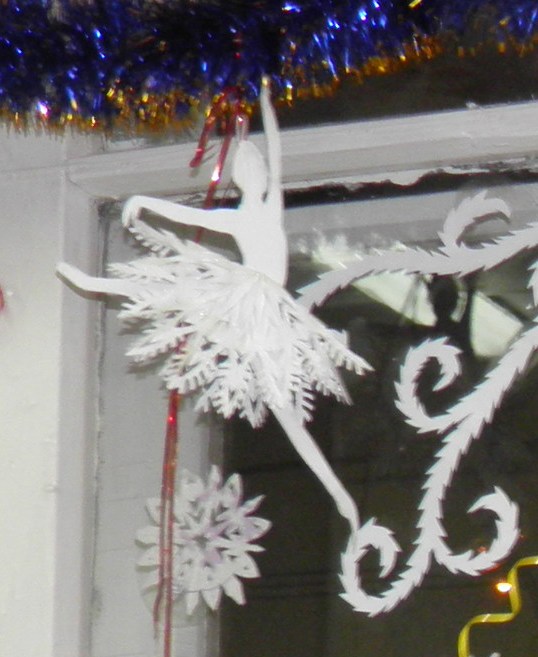 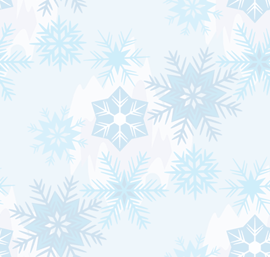 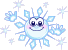 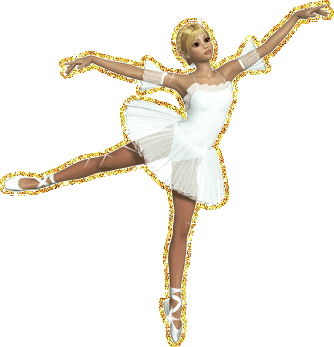 Желаю вам успехов.

Спасибо за внимание!